不破
不立
团队
Team
Moustanjidi,Yassine
Chen Wei
Hong You 
Huijun Xu
Yan Zhao
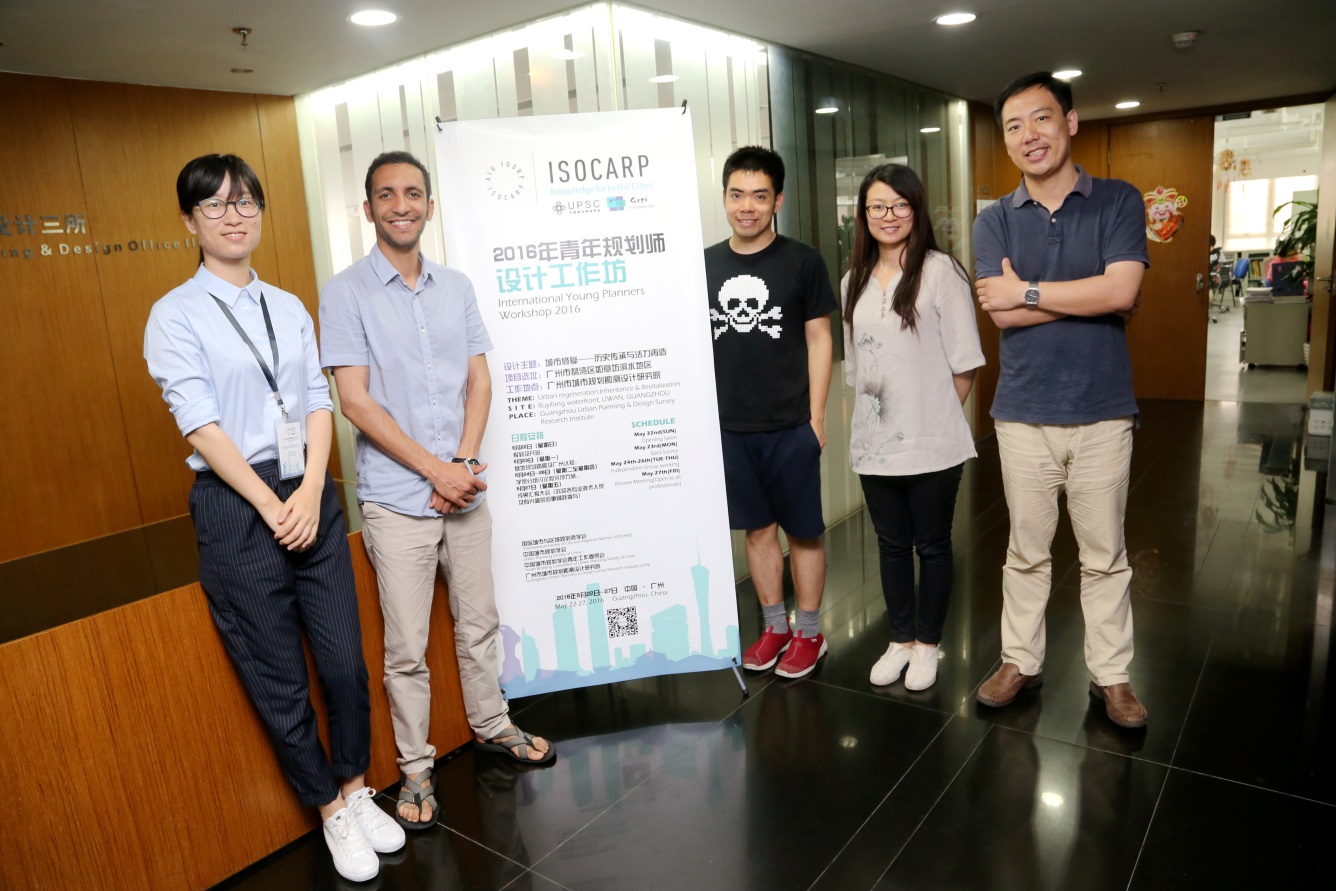 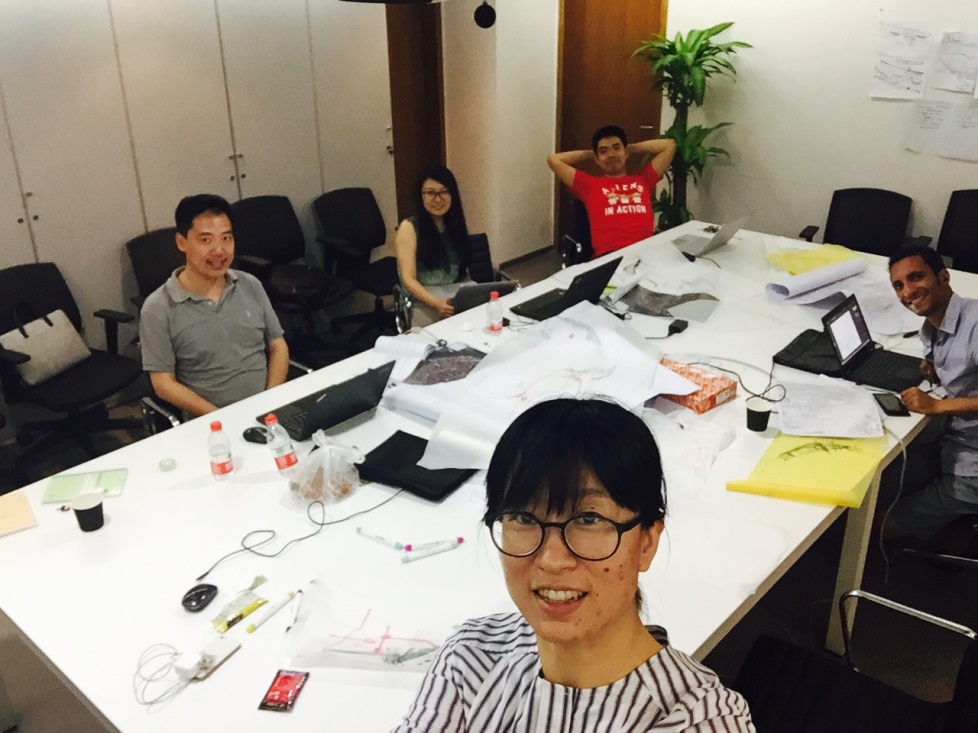 2
Connecting
or Breaking?…
连接？
打破思维定式……
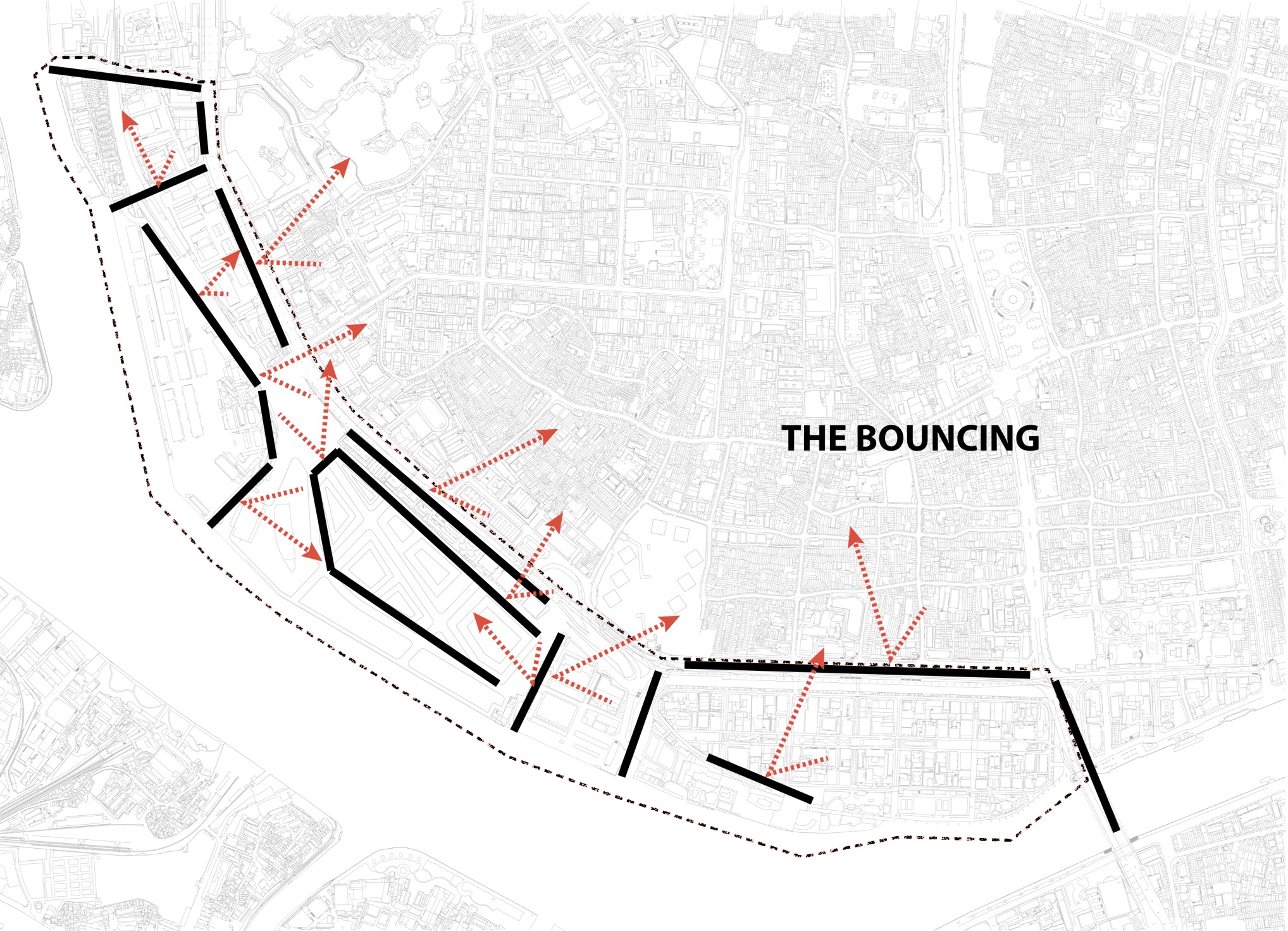 2
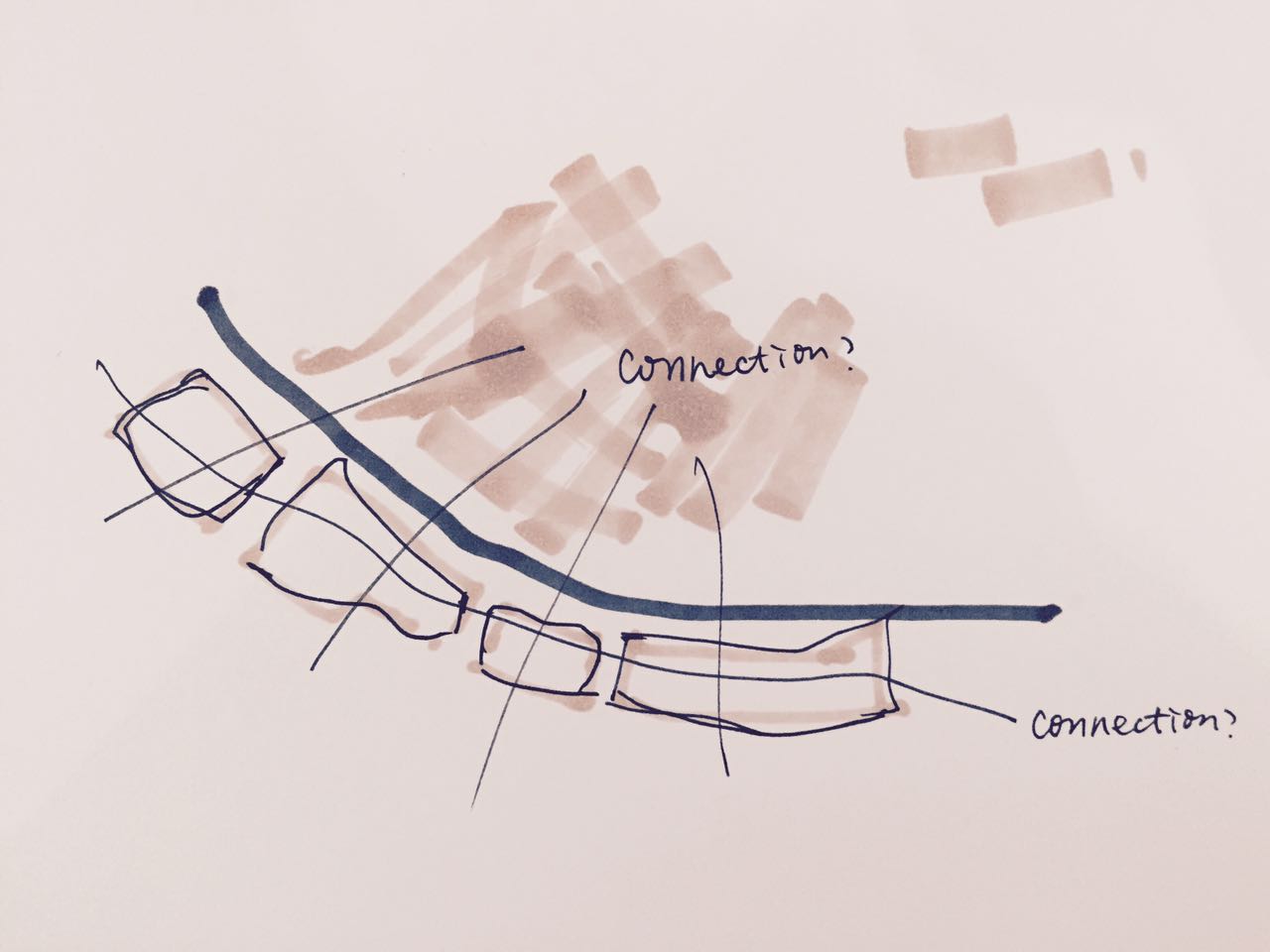 Instead of connection ——
                                ”Breaking”
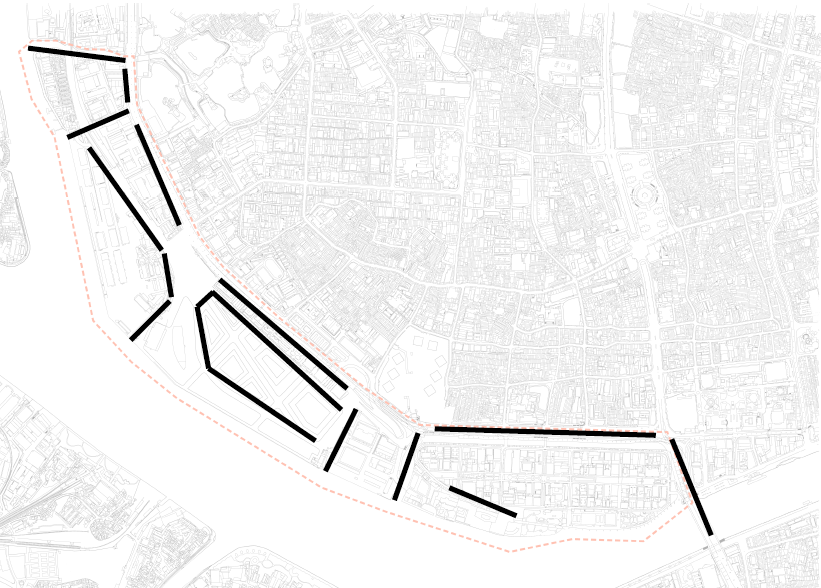 Break blocks                                    outside
Break water front                             inside
Break old city cannel
Break “meridians” of the old city
Instead of connecting ——
                                ”Breaking”
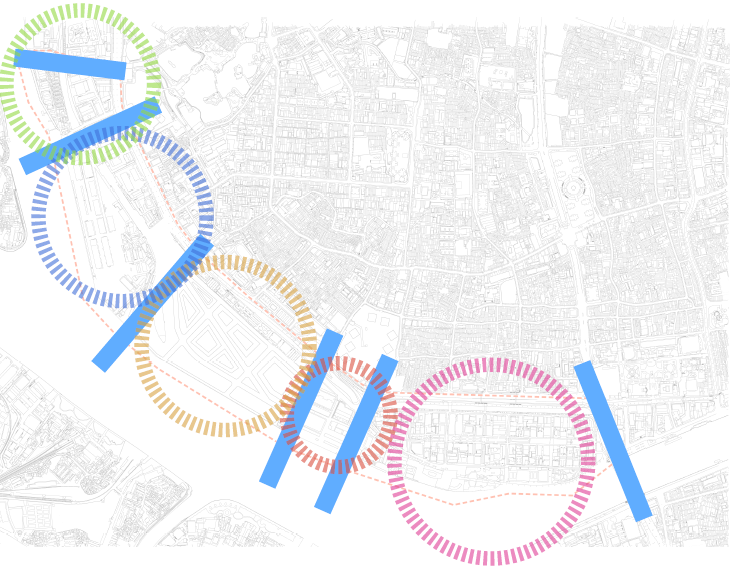 Break blocks                                    outside
Break water front                             inside
Break old city cannel
Break “meridians” of the old city
Instead of connecting ——
                                ”Breaking”
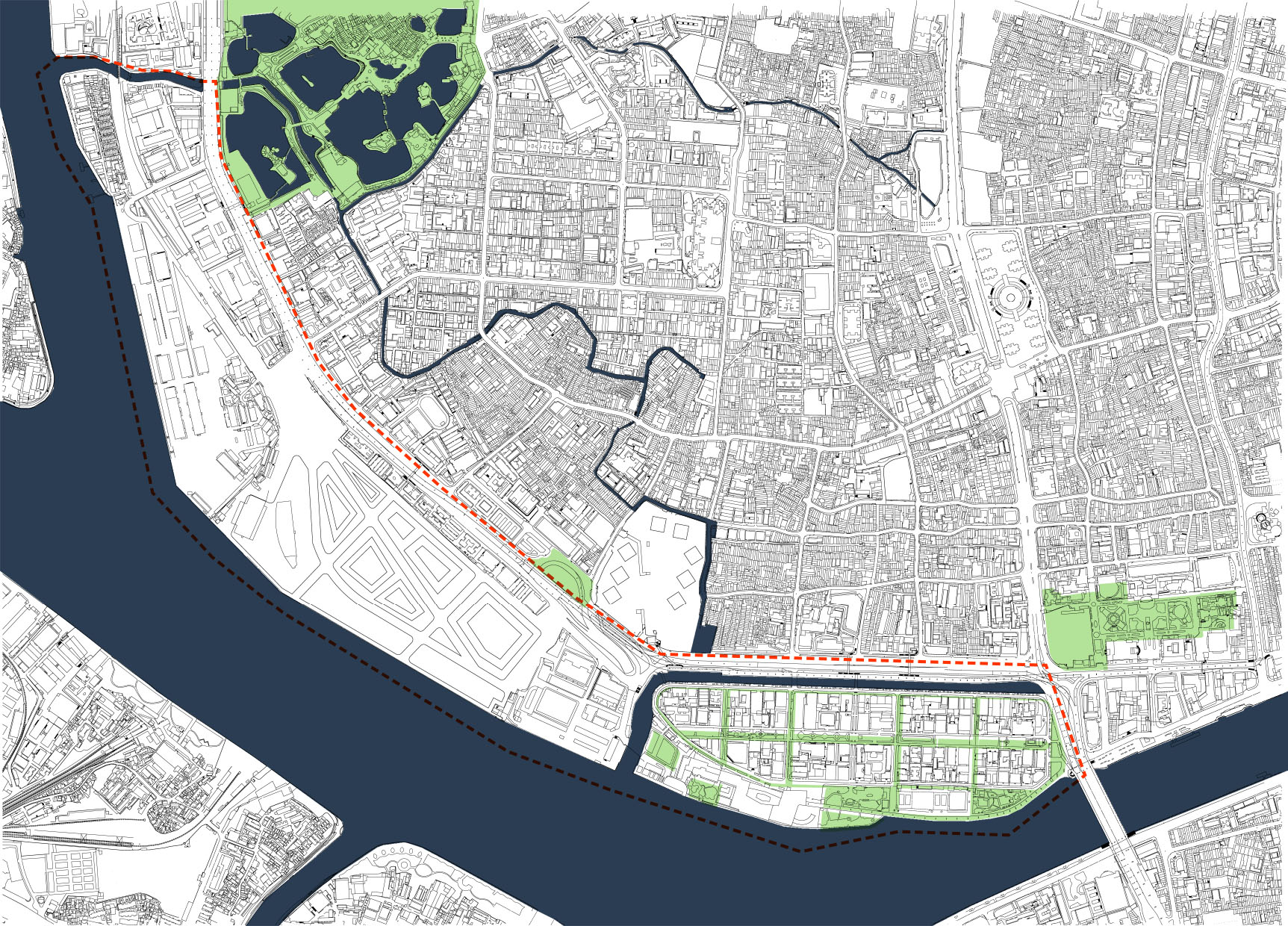 Break blocks                                    outside
Break water front                             inside
Break old city cannel
Break “meridians” of the old city
Instead of connecting ——
                                ”Breaking”
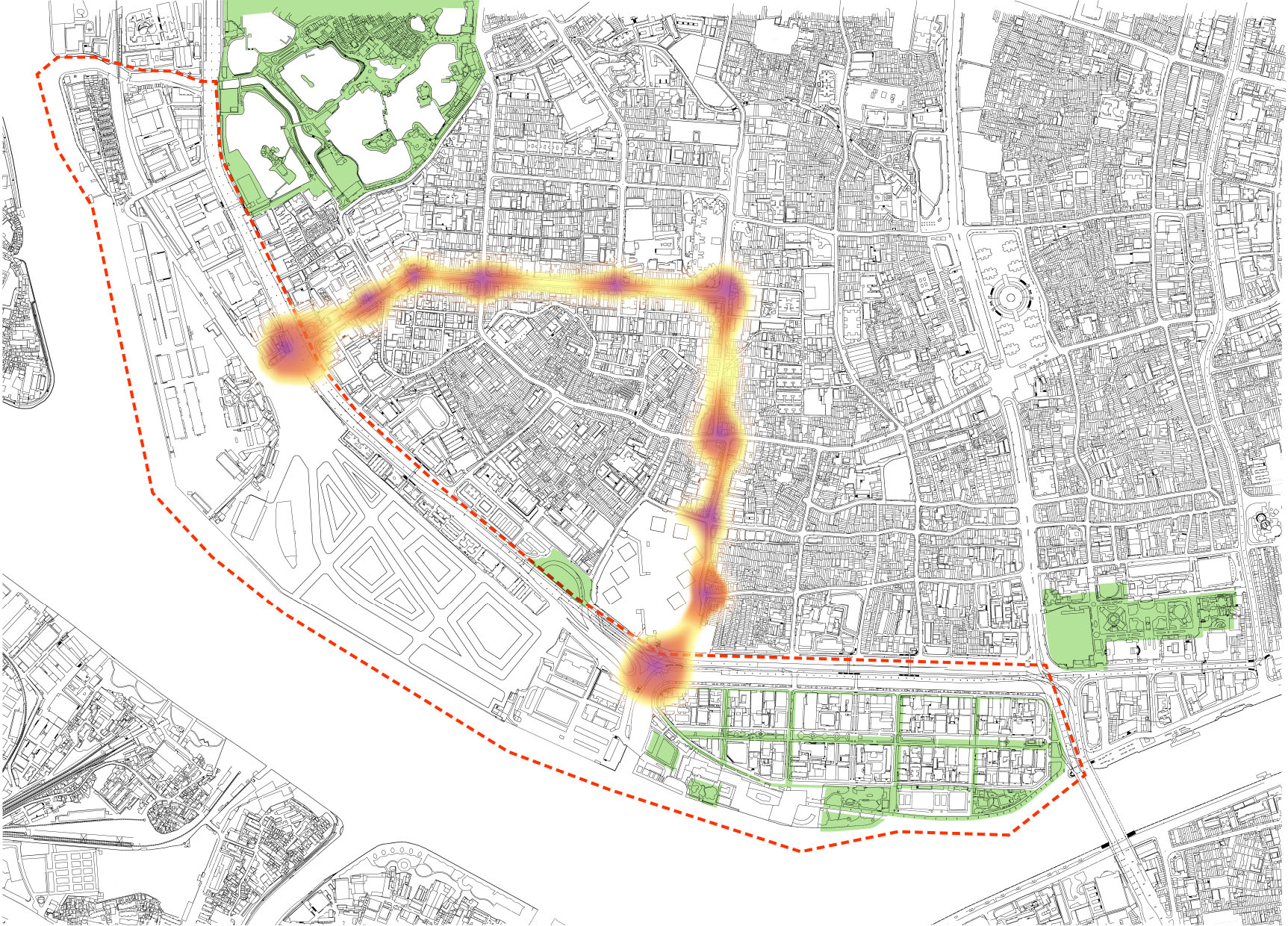 Break blocks                                    outside
Break water front                             inside
Break old city cannel
Break “meridians” of the old city
For the city
——”Breaking” the develop pattern!

A historical area,
as a new development core connecting  the east
To Foshan.
对城市而言，这样的“打破”让广州旧城成为新的整体，
西连佛山，是改变城市发展格局的一种“突破”。
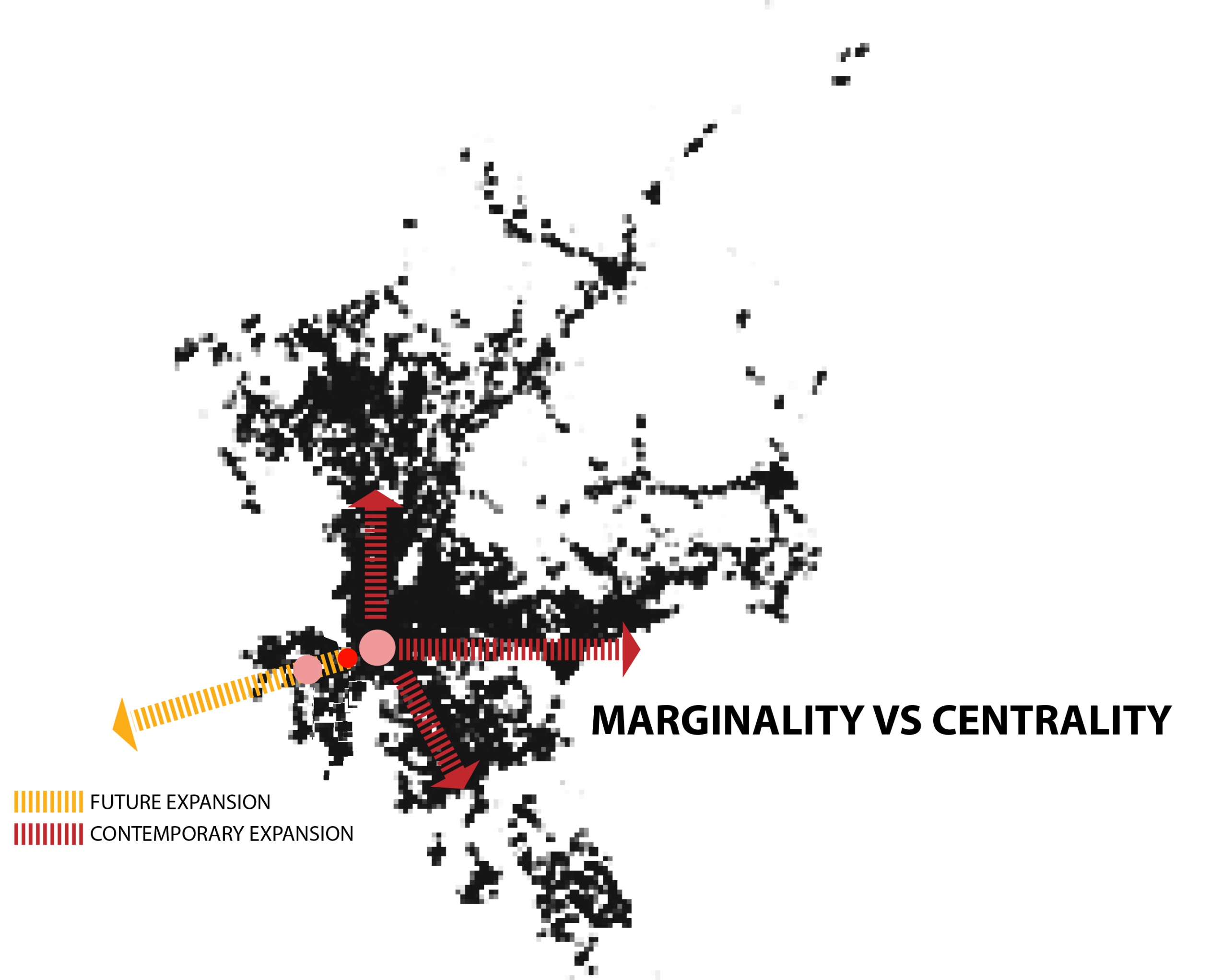 2
Site
基地
New CBD
新城中心
Foshan
佛山
规划
Plan
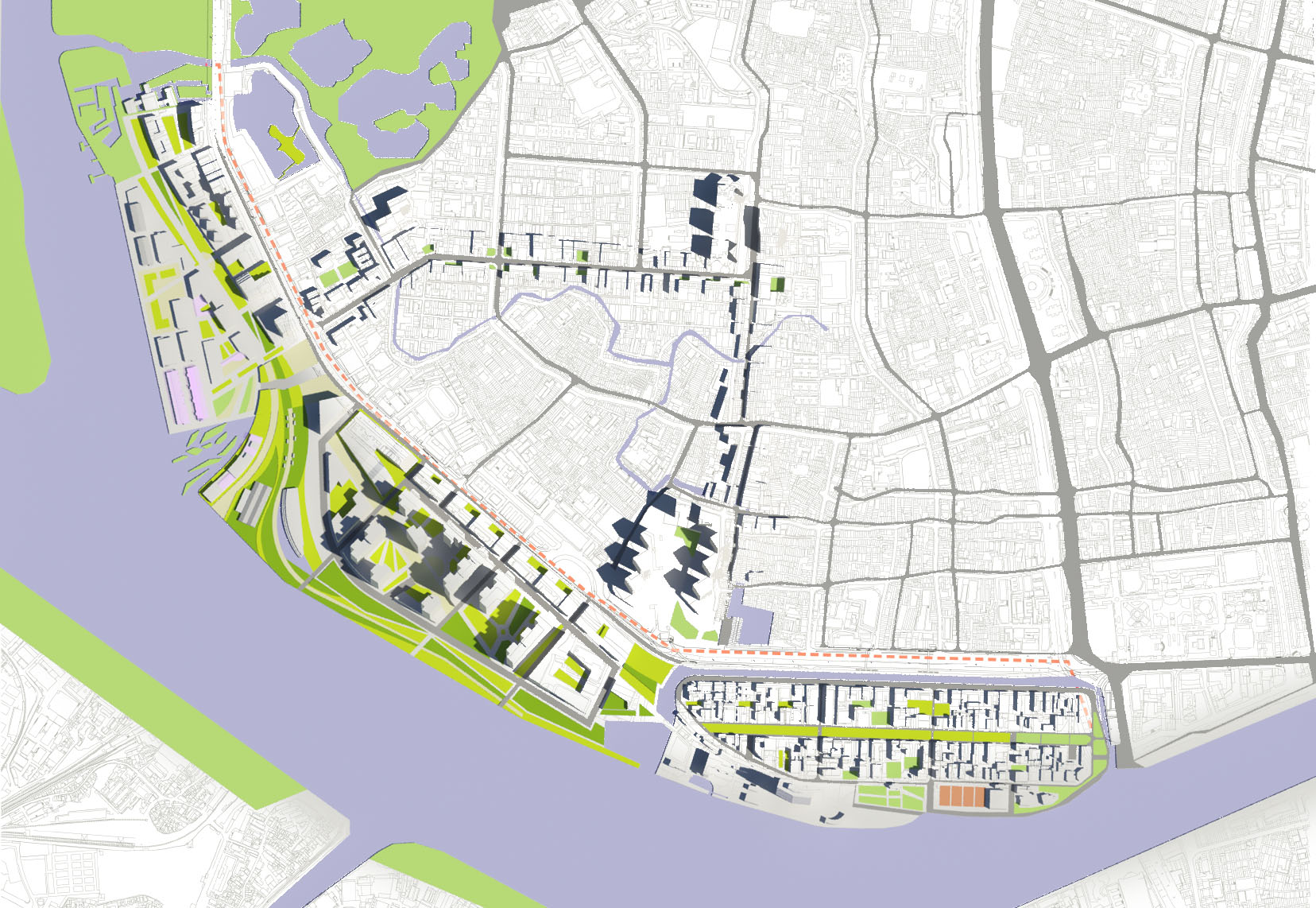 Site planning
/总平面
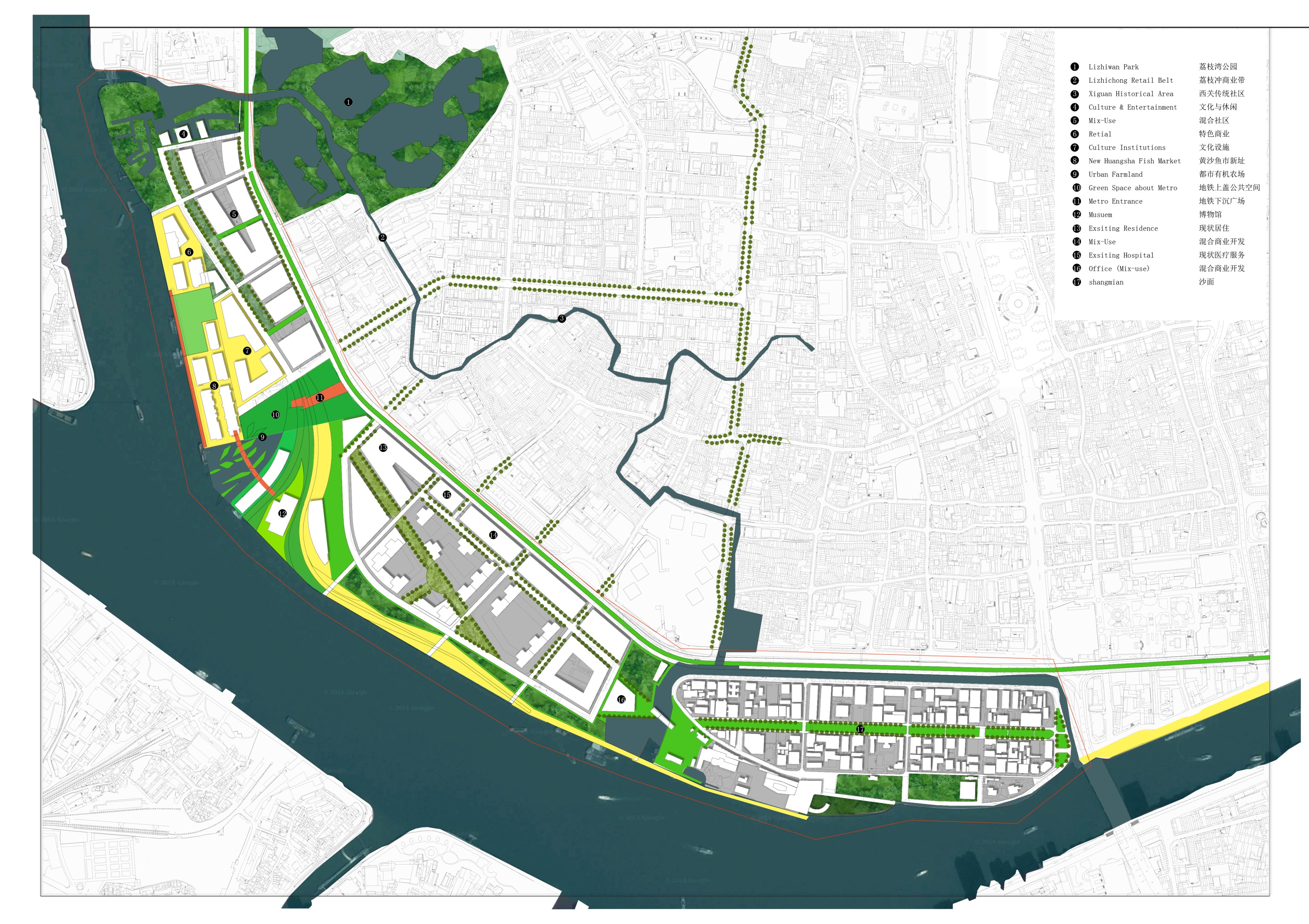 规划
Plan
Site planning
/总平面
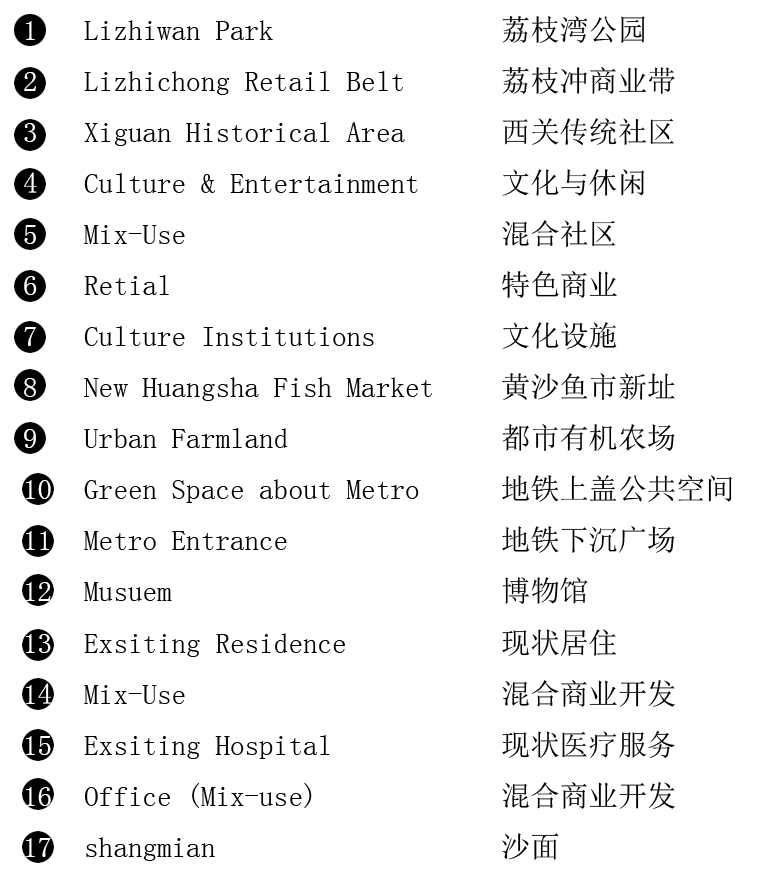 规划
Plan
Figure ground/图底关系
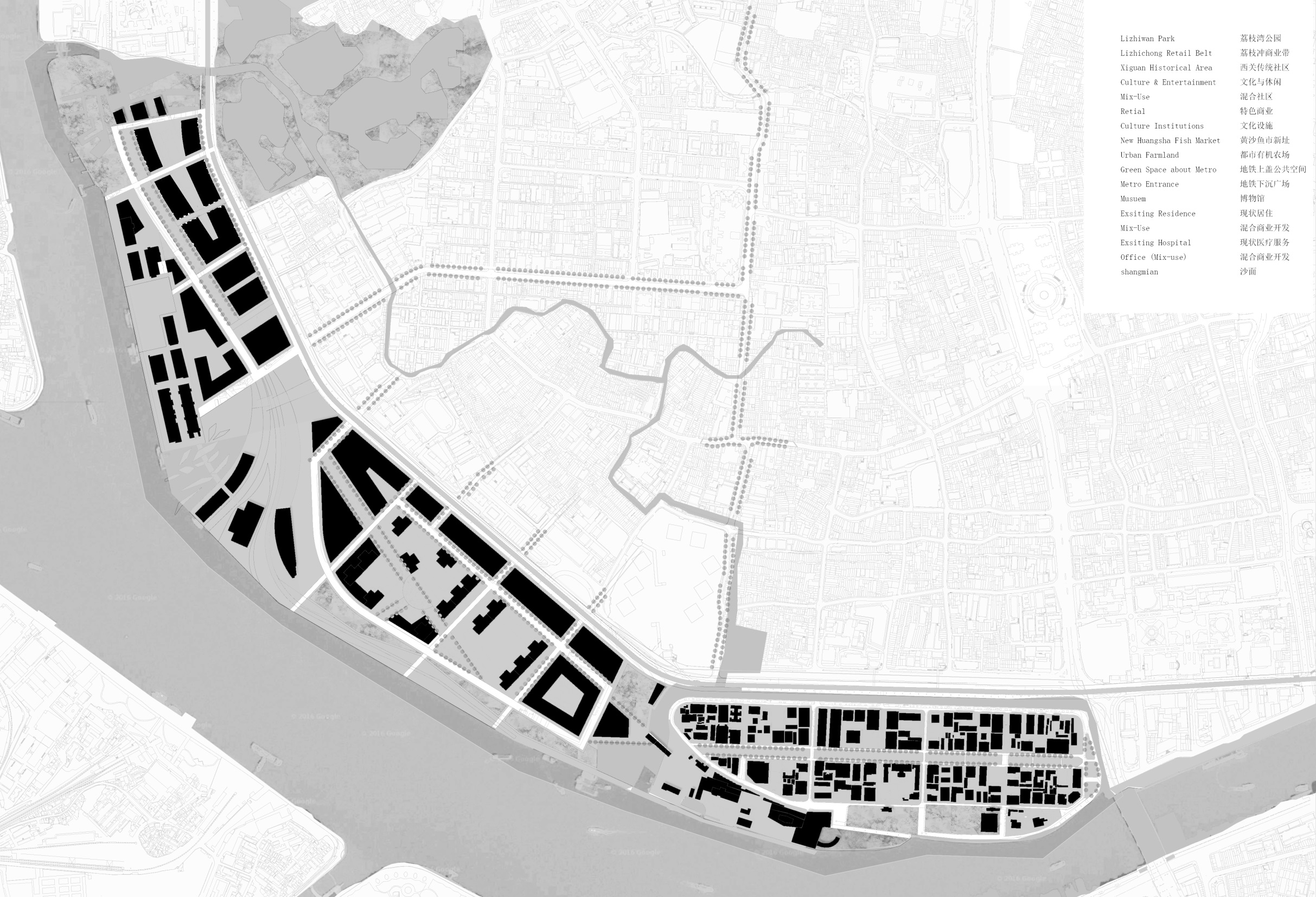 After
Before
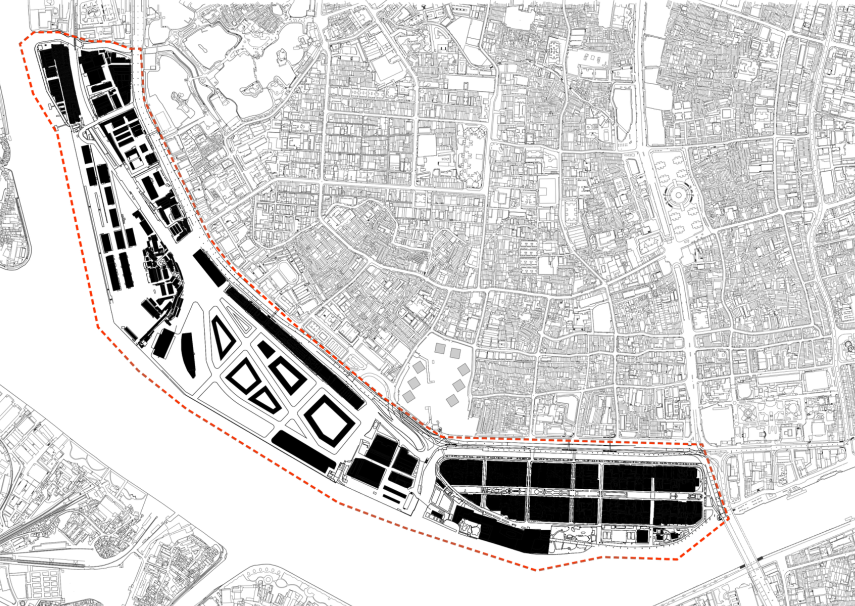 规划
Plan
Open space/开敞空间
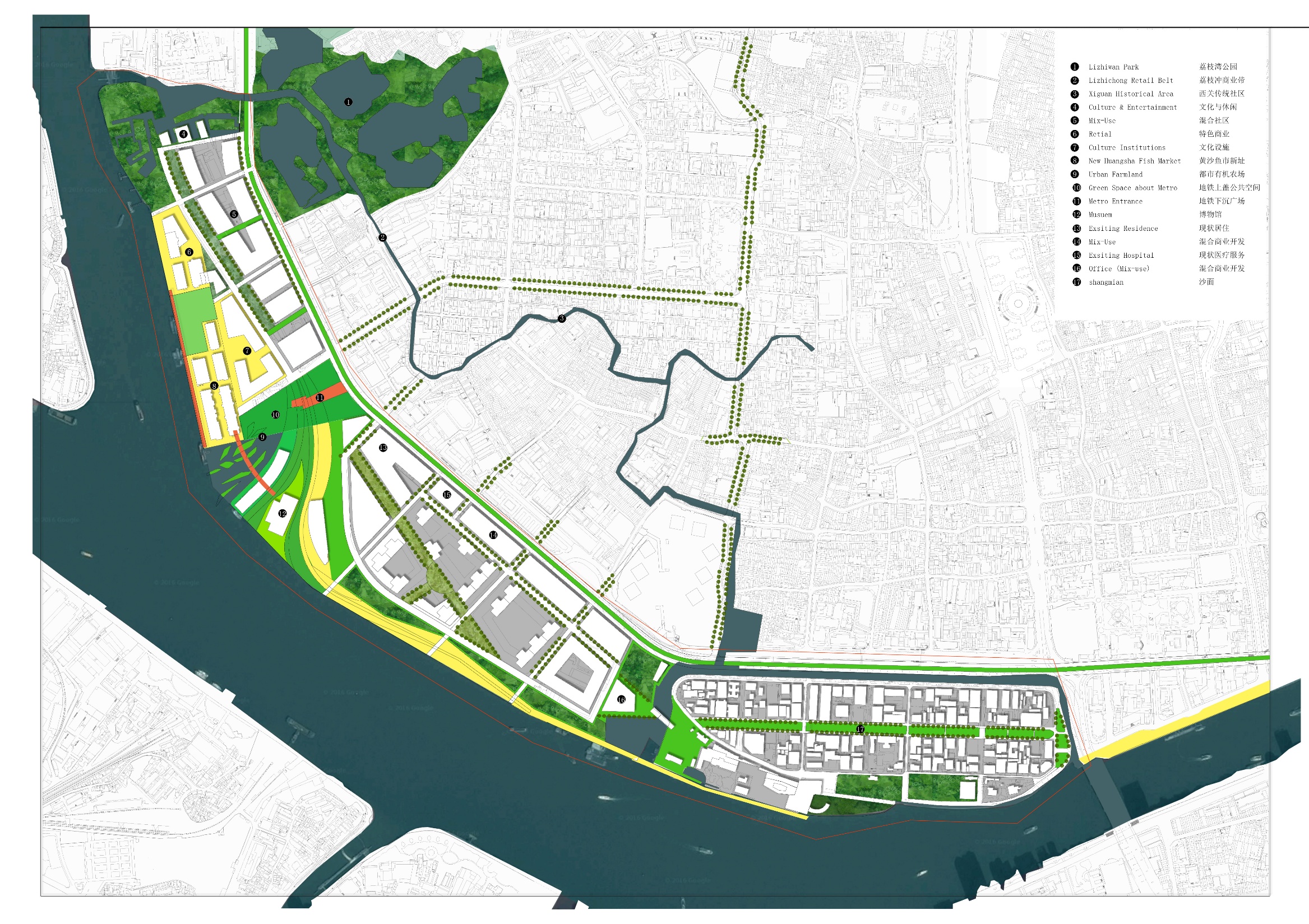 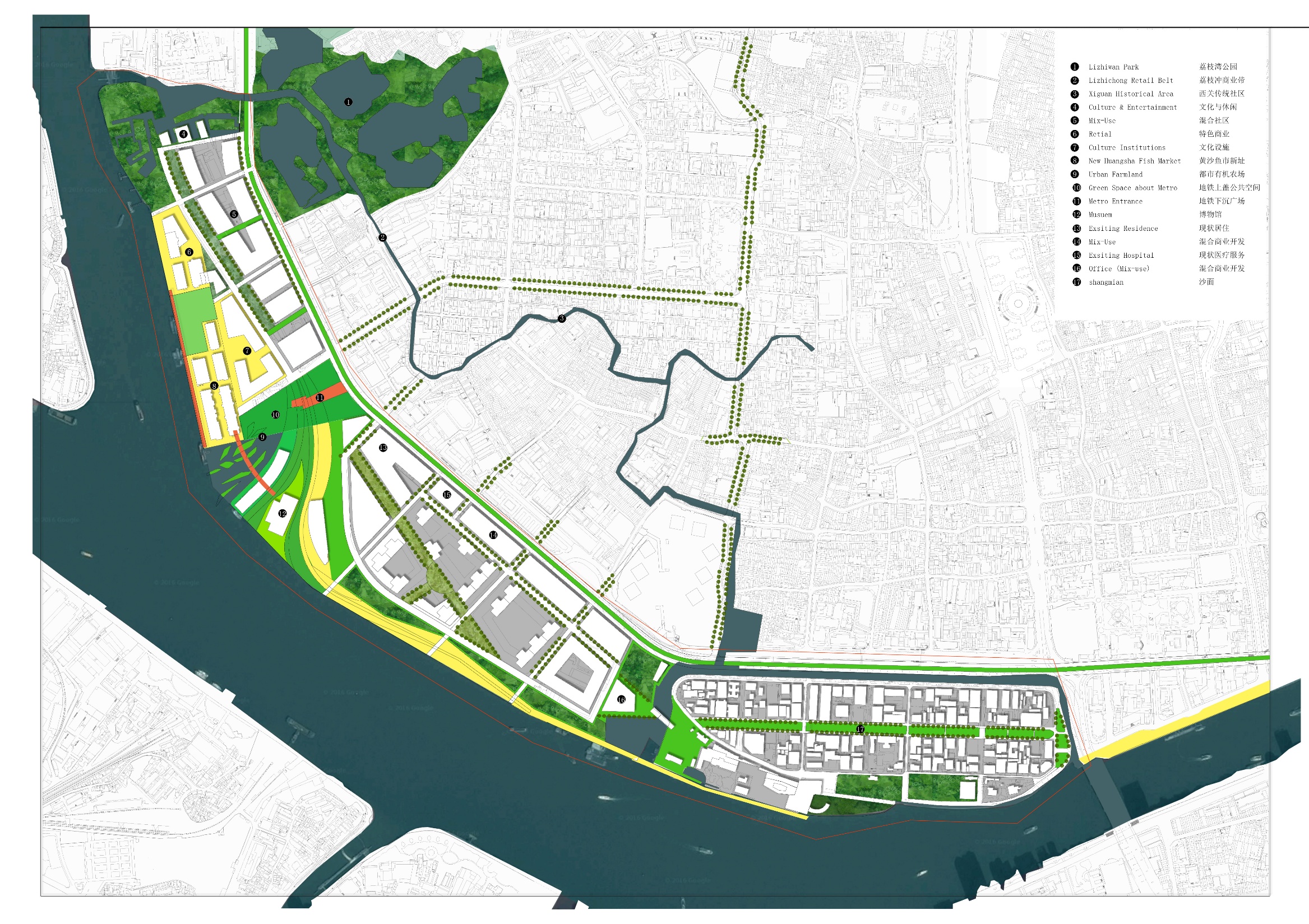 规划
Plan
Function/功能分区
Mixed-Use
Fish-market
Retail
more mixed use
more commerial area
more open space
more public facilities

更多：混合使用、商业空间
公共空间、公共服务设施
Existing Residence
Mixed-Use
Shamian Mix-Use
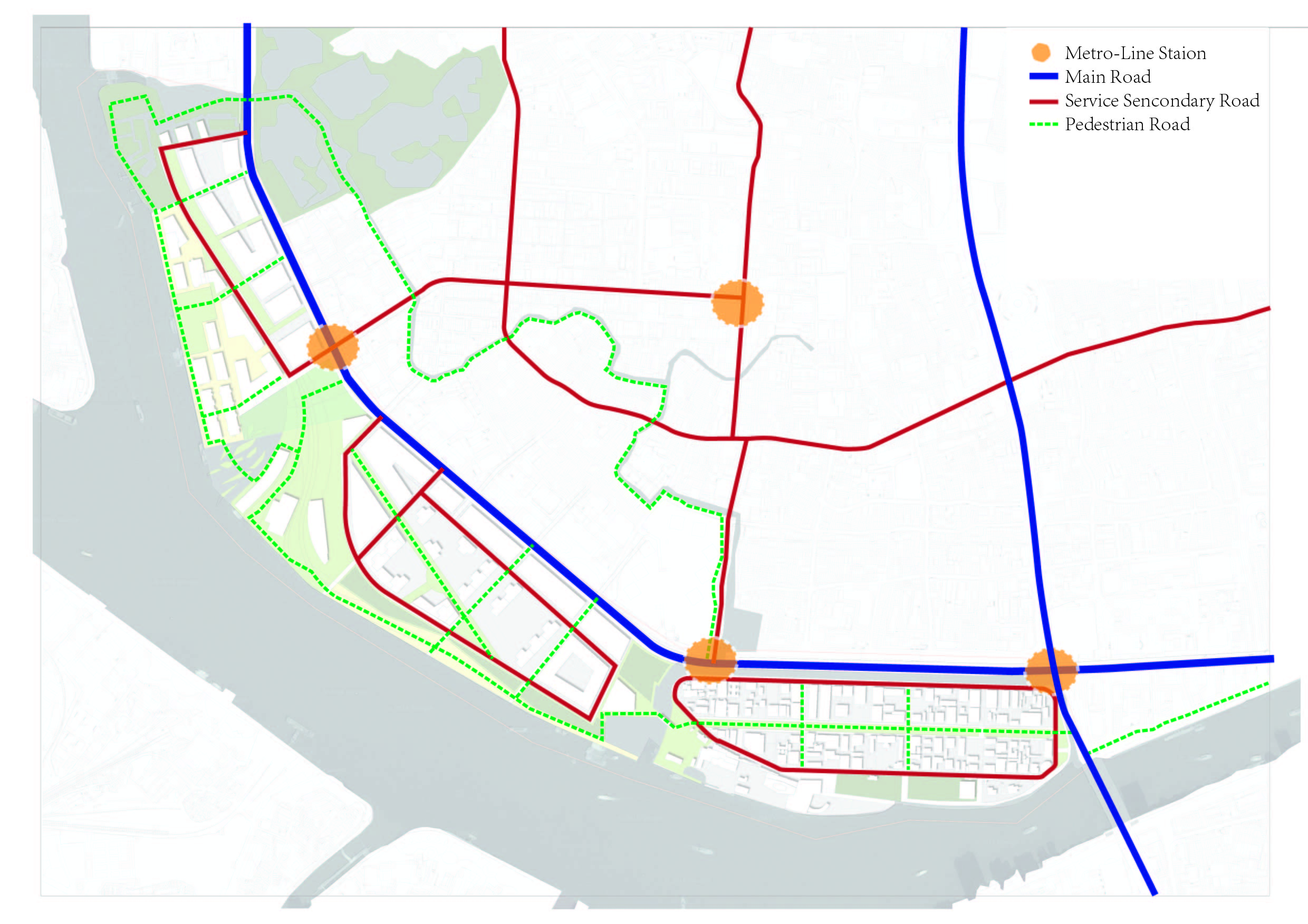 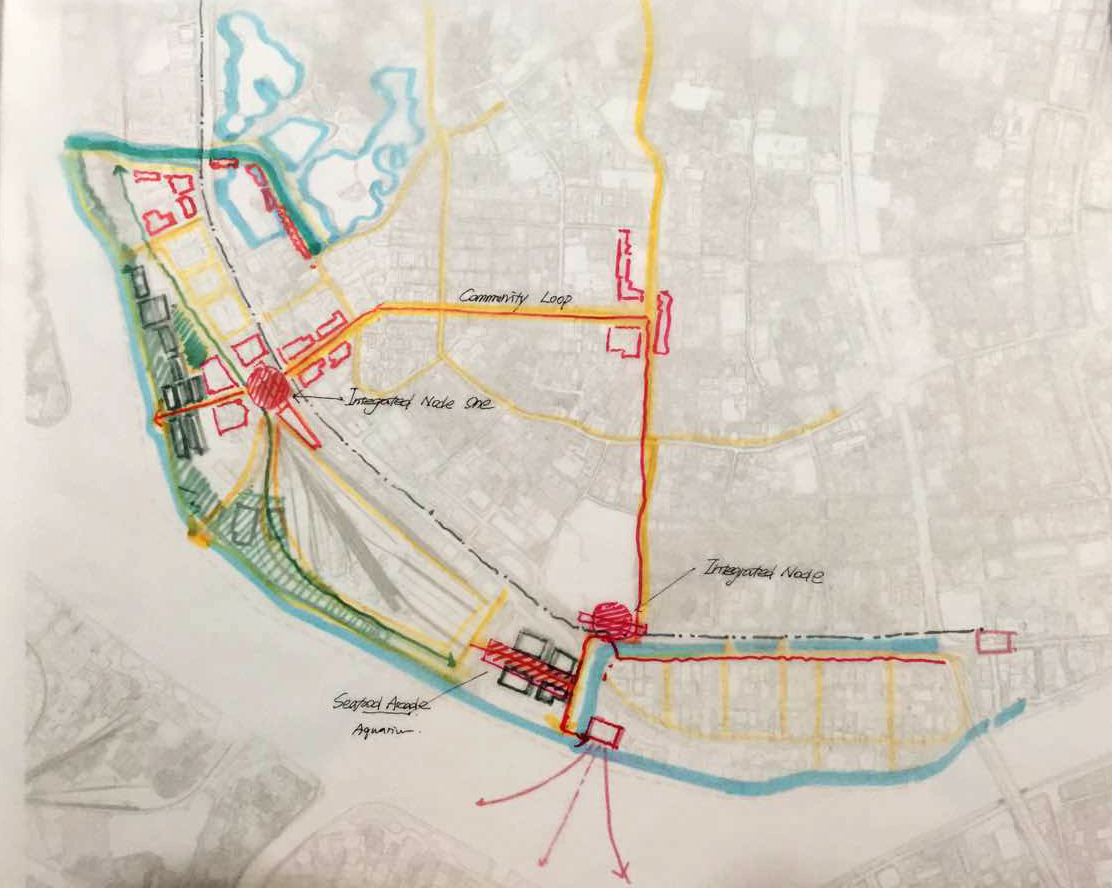 规划
Plan
Circulation
/综合联系
500m
500m
规划
Plan
Highlights/亮点
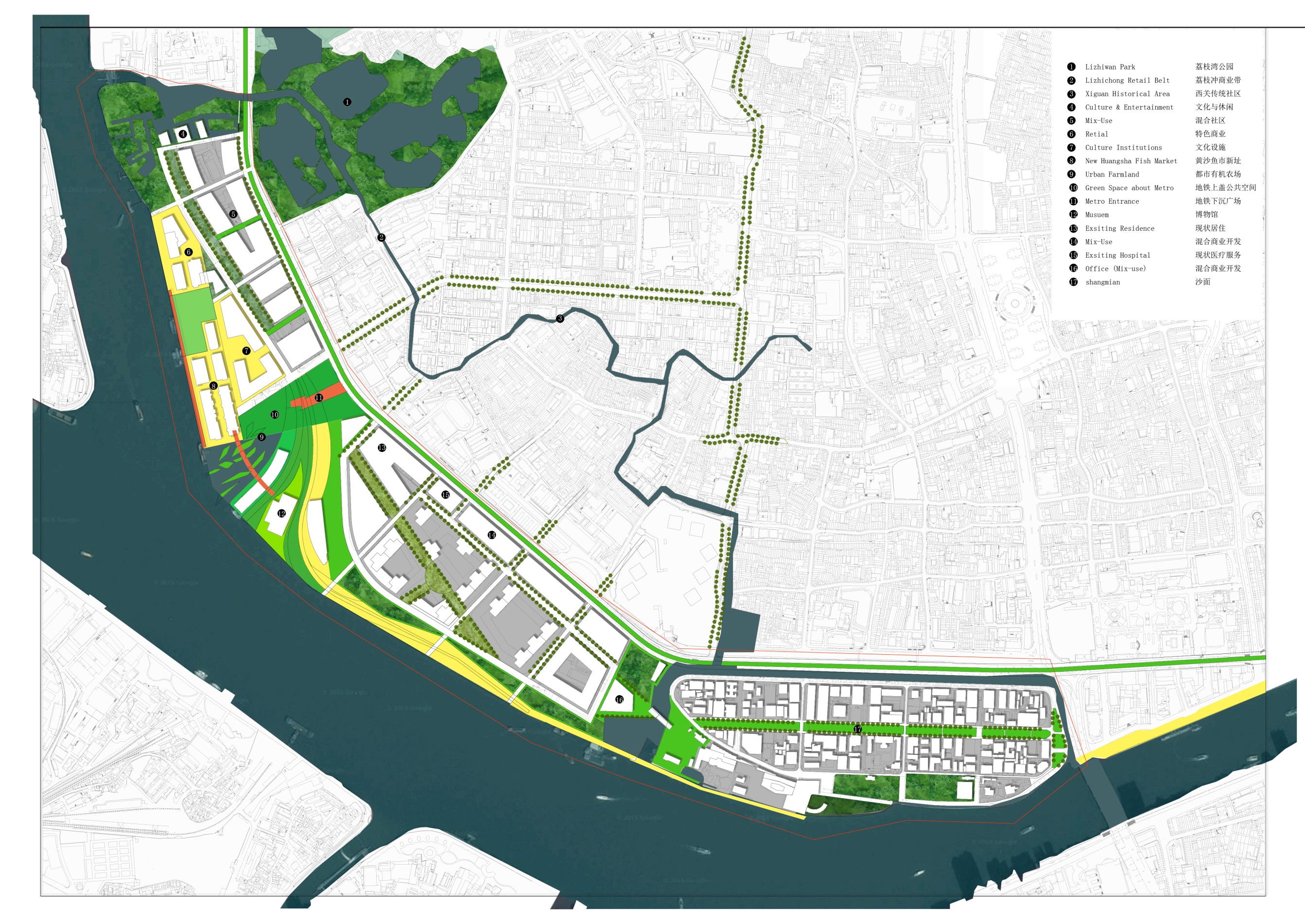 Move the seafood
market to the Xinfeng
Harbor and update.

/将鱼市搬迁至
新风港并升级
规划
Plan
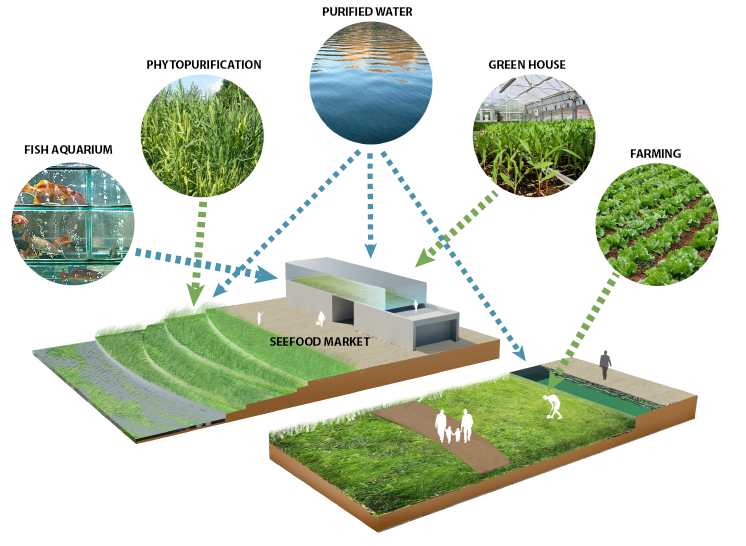 Highlights/亮点
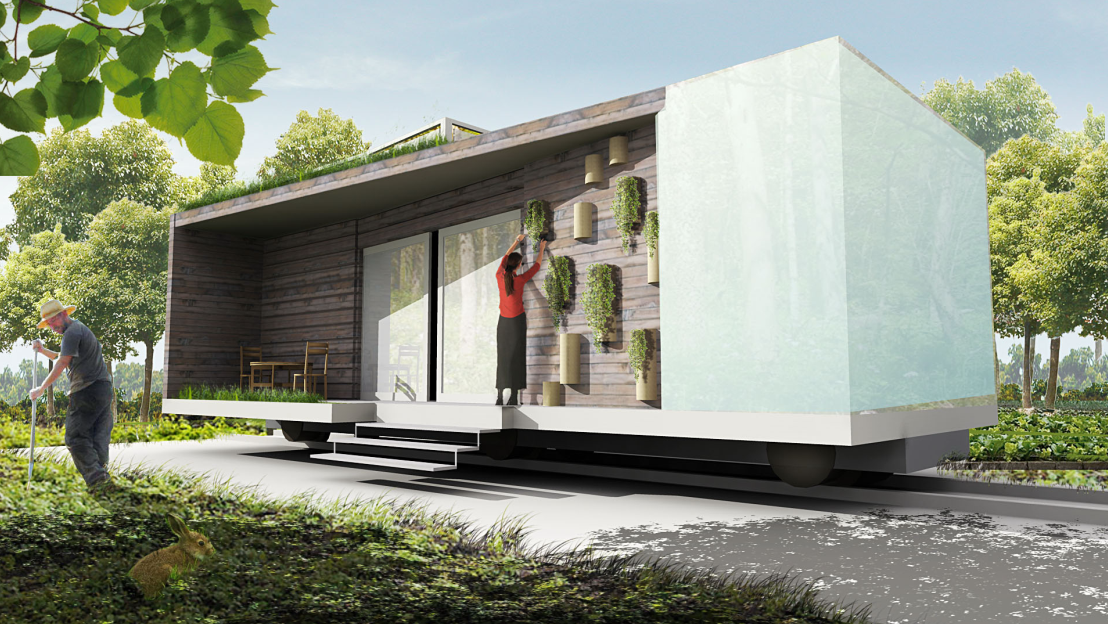 规划
Plan
Highlights/亮点
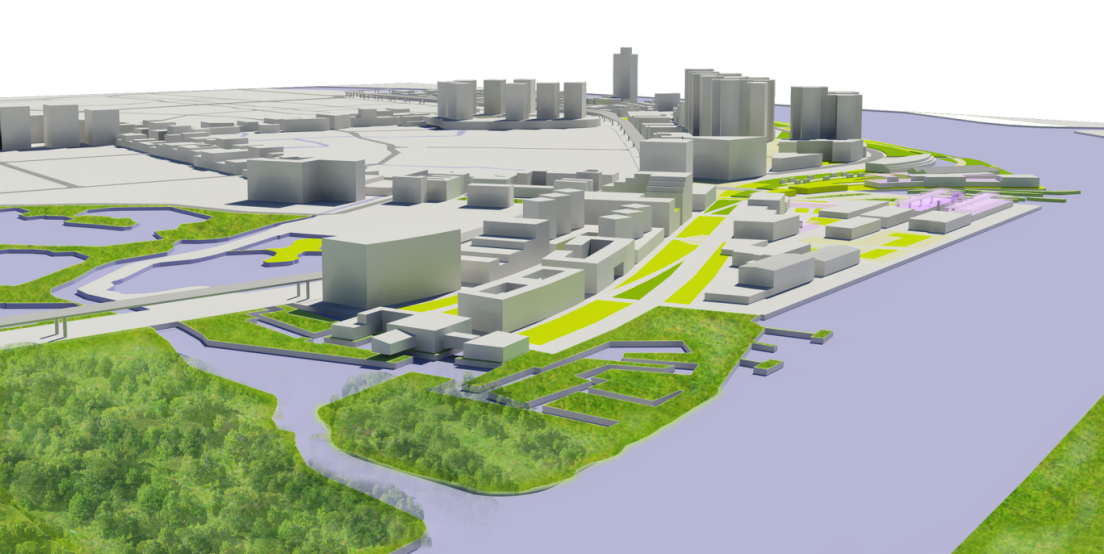 规划
Plan
Highlights/亮点
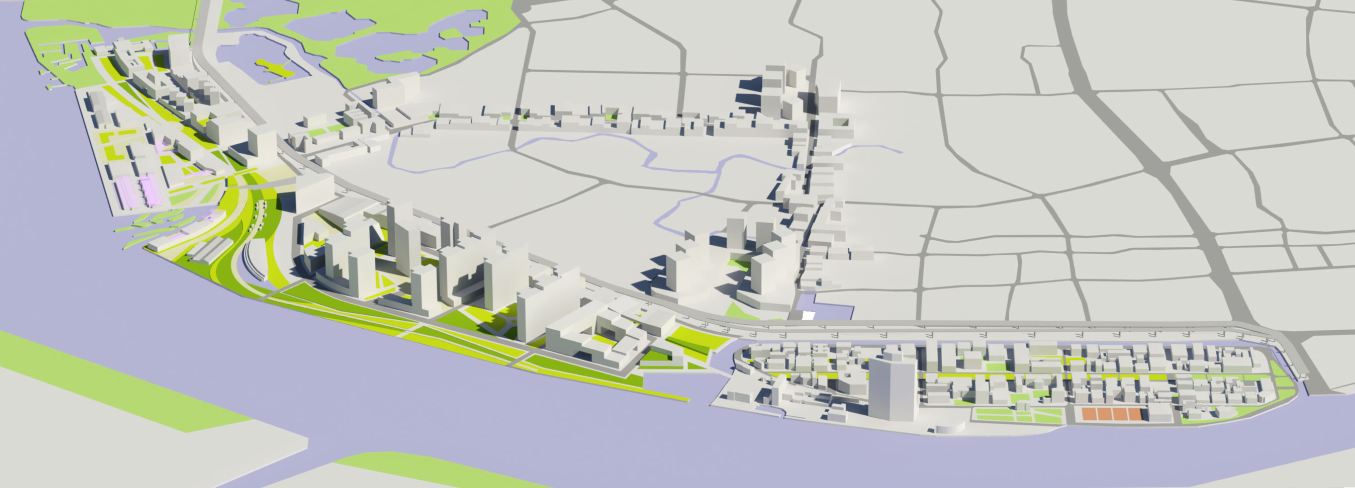 规划
Plan
Highlights/亮点
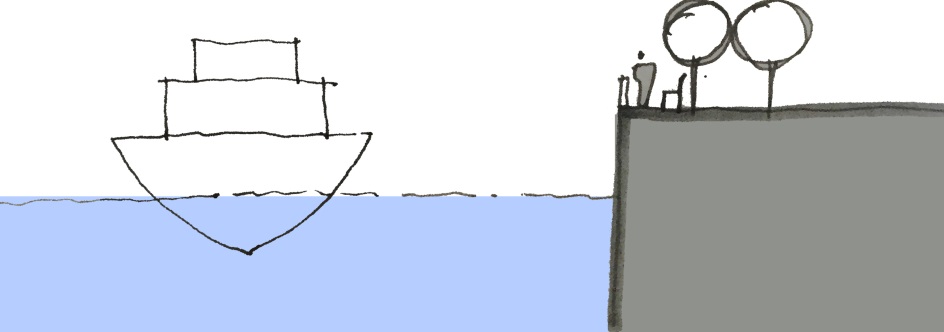 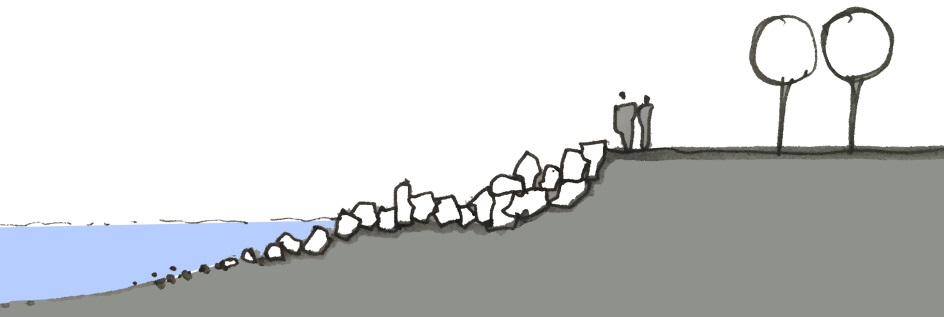 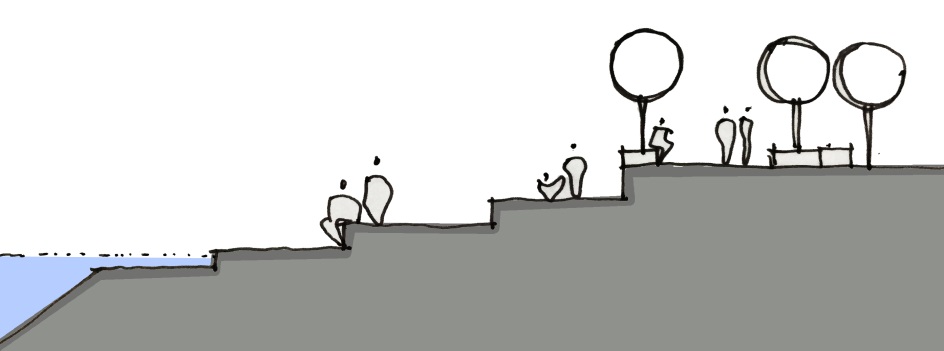 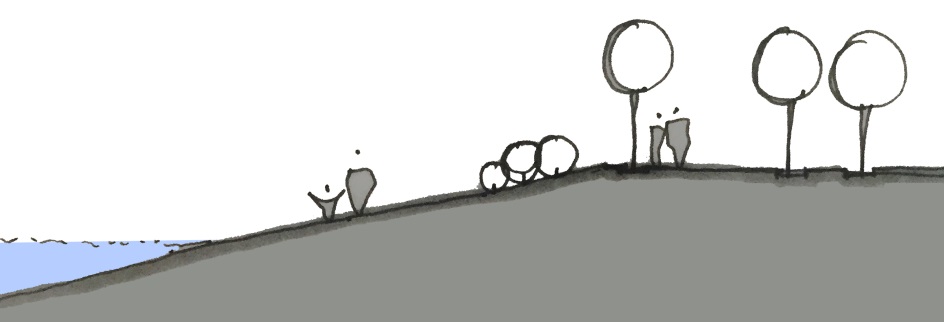 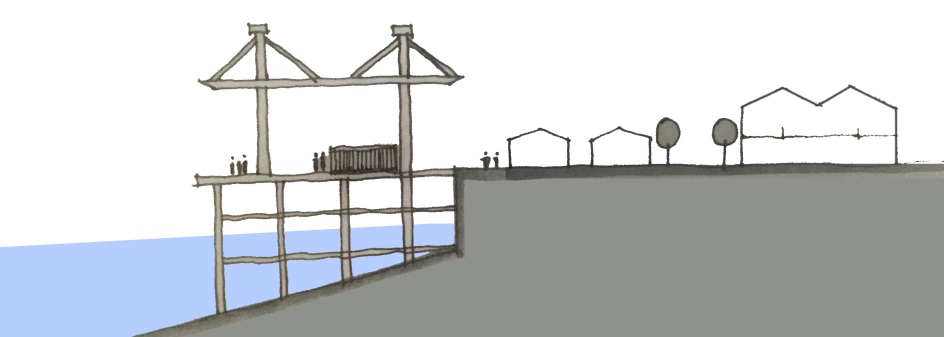 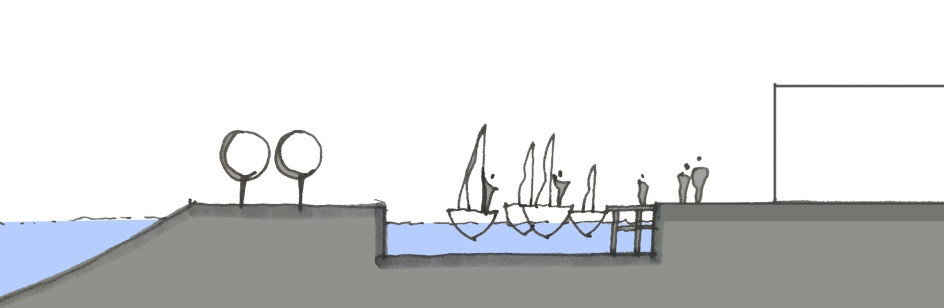 规划
Plan
Highlights/亮点
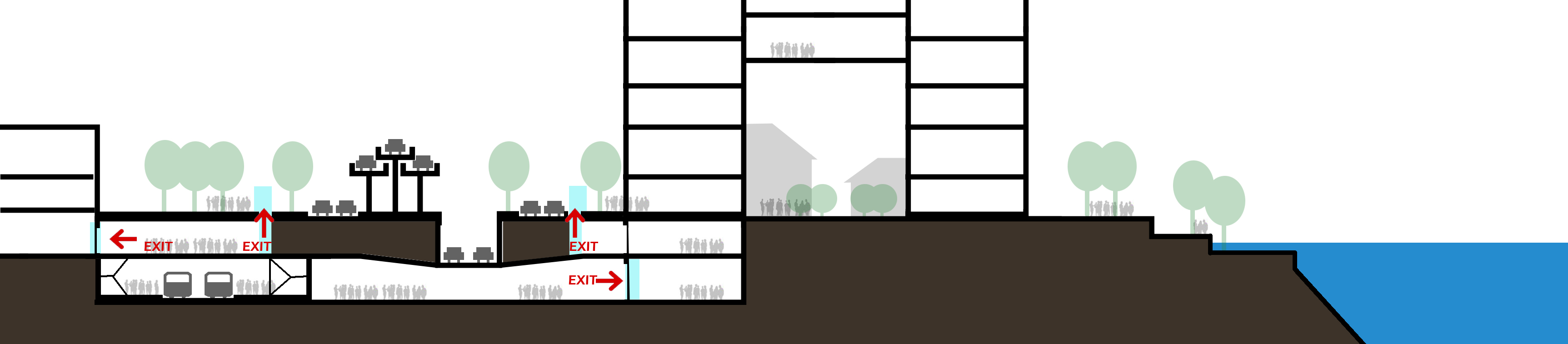 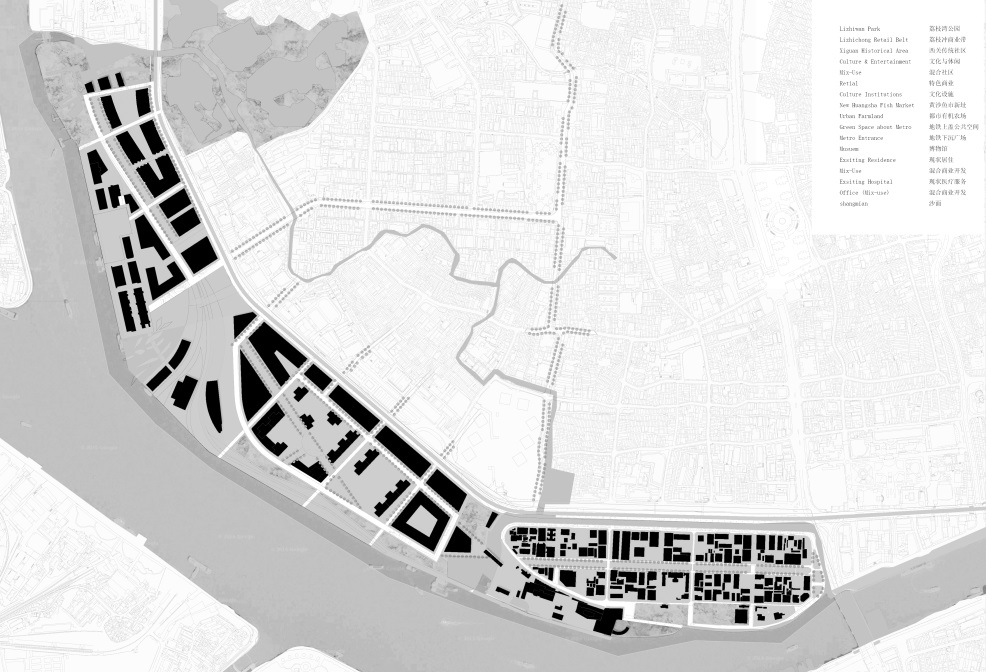 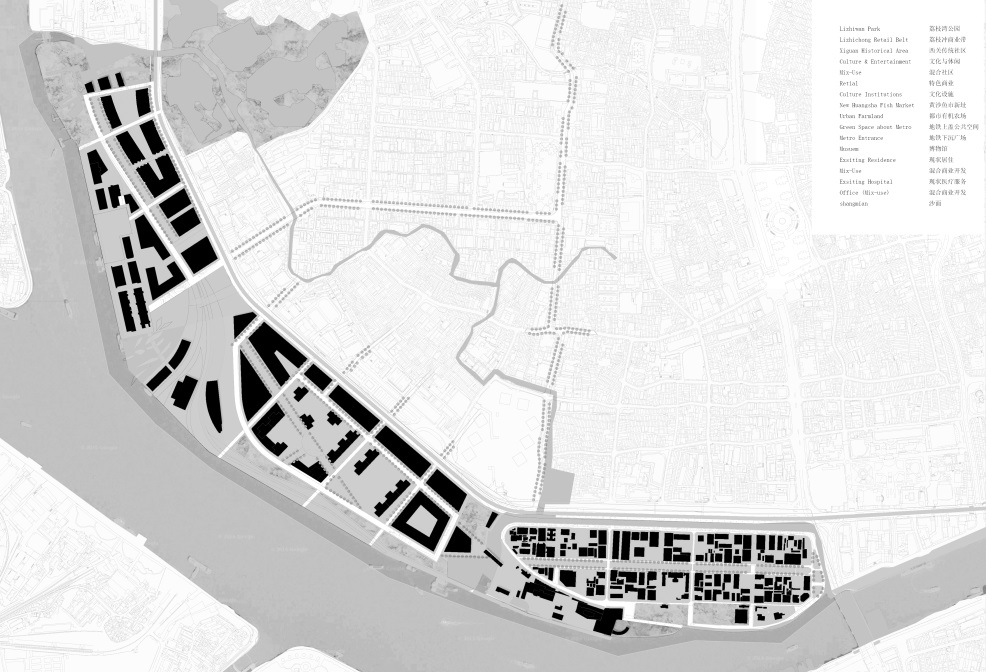 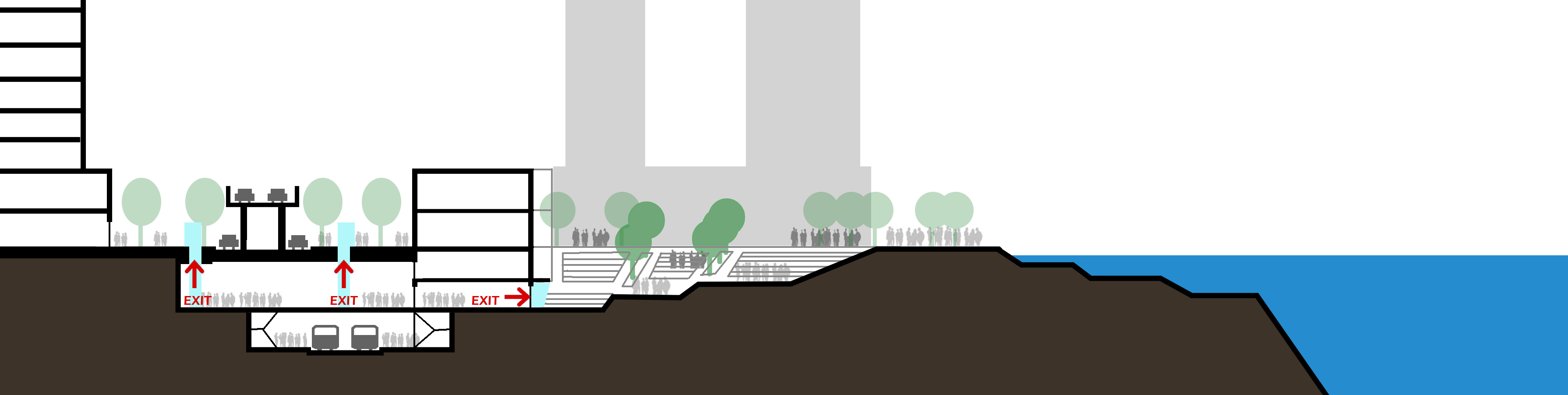 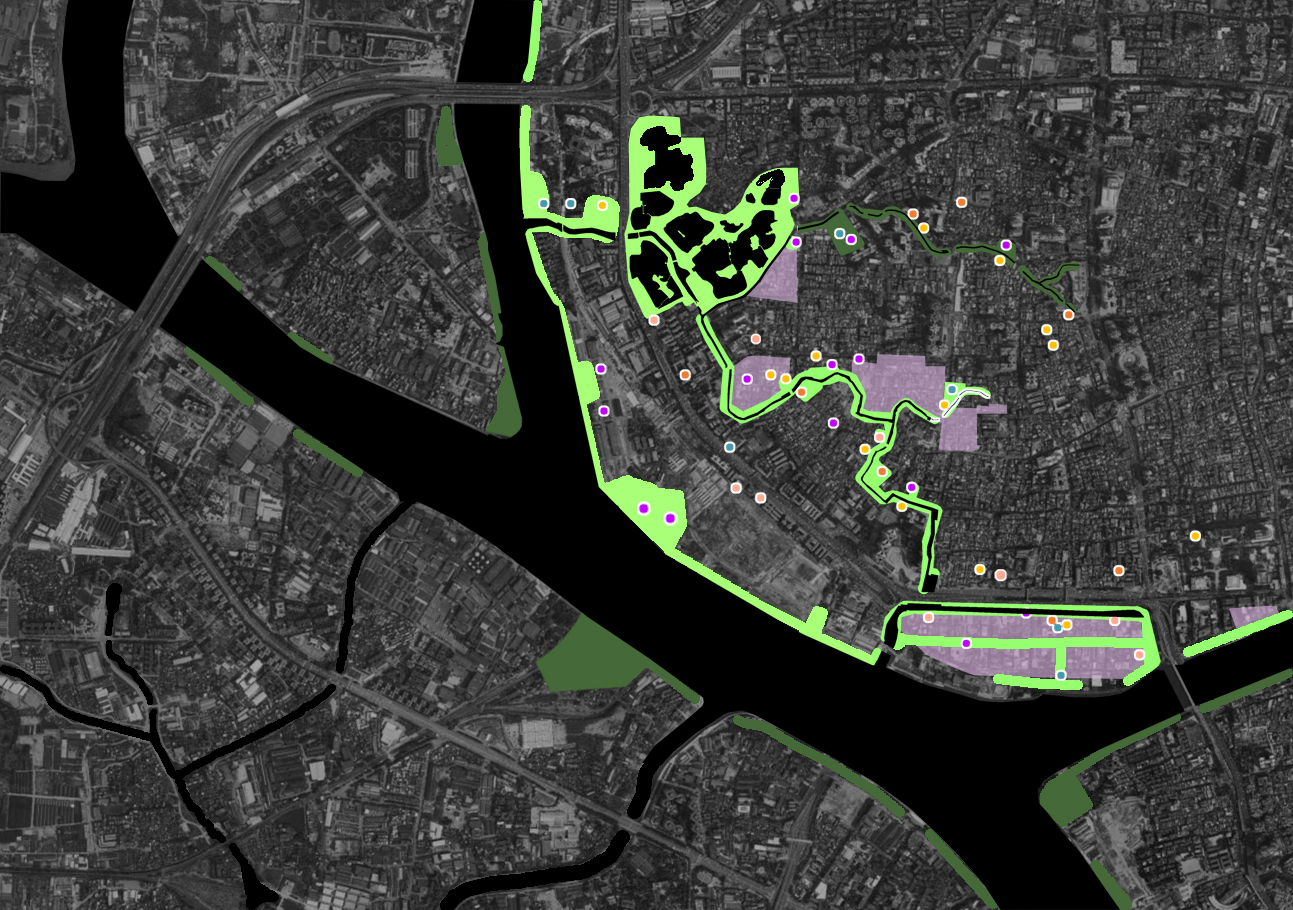 规划
双桥烟雨
Plan
Highlights/亮点
双桥烟雨
水系——连接的核心
向内：城市活力的连接，串联公共资源，设施内外共享，向外：景观和城市记忆的连接

Water as a Linkage Core,
Link to the Pulic Resources of the inner city, and to the landscape & culture resources outside of the city
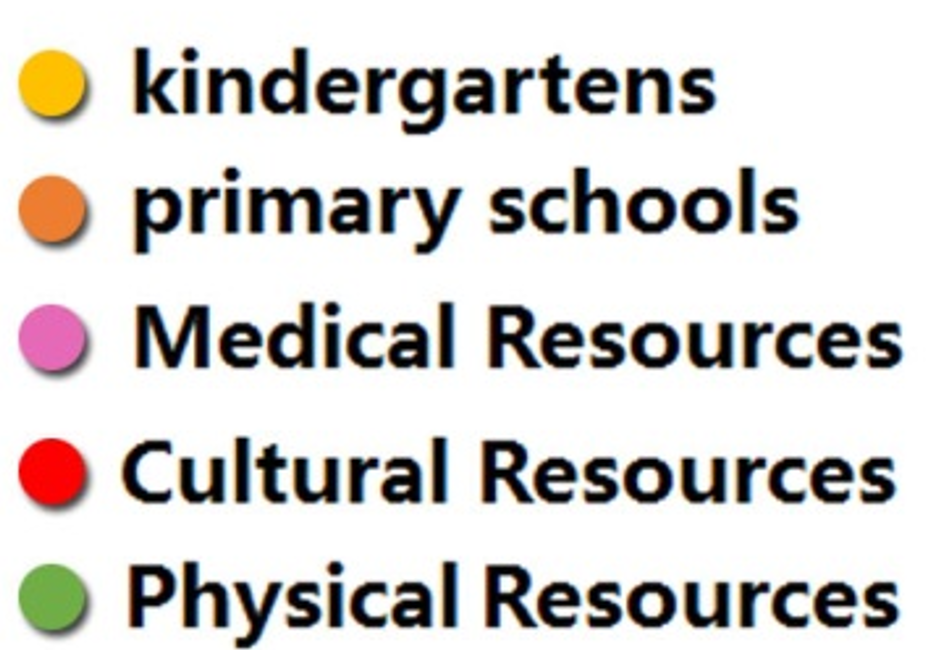 Historic cultural landscape
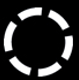 鹅潭夜月
展望
Future
“Breaking”is
the beginning.